Семейная ассамблея для детей 5-6 лет и их родителей  на тему: «Каждое время рождает героев»
Цель: создание системы личностно-ориентированного взаимодействия взрослых с детьми путем организации единого образовательного пространства в ДОУ и семье.
Нужно ли воспитывать в детях дошкольного возраста патриотизм?
Патриотизм - преданность и любовь к своему отечеству, к своему народу, любовь к близким людям, к детскому саду, к родному городу и родной стране.
Проектно – исследовательская  деятельность детей и родителей:«Слава и гордость земли Русской»
Илья Муромец
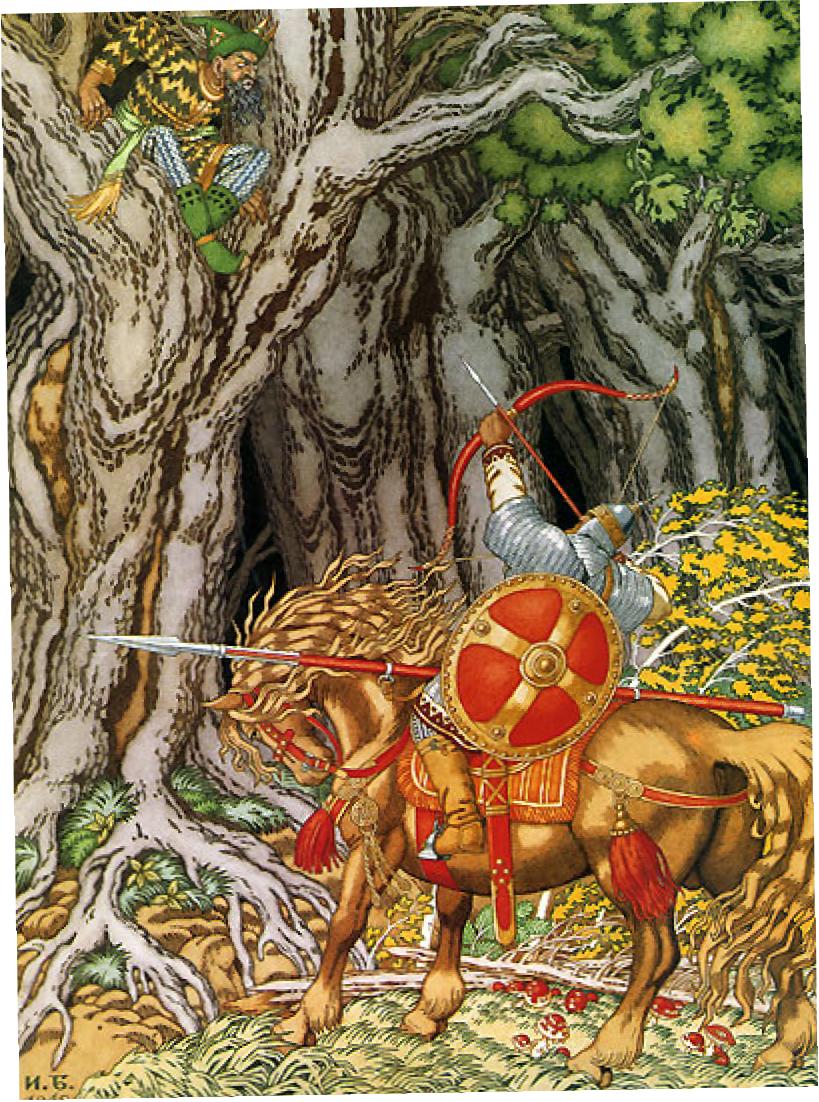 Добрыня Никитич
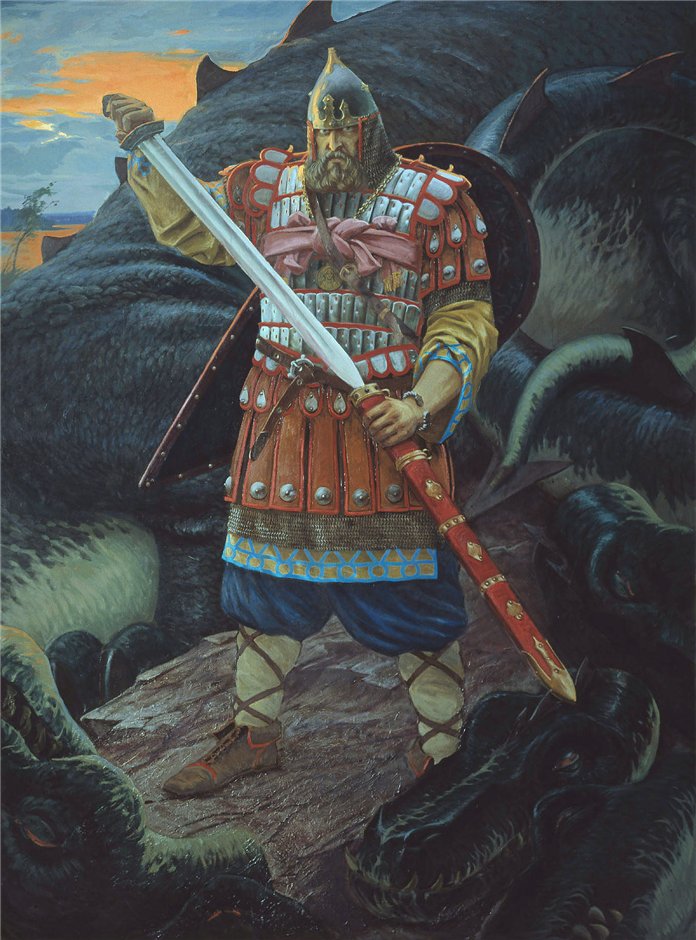 Александр Невский
Дмитрий Донской
А.В.Суворов
Казанков Леонид Викторович
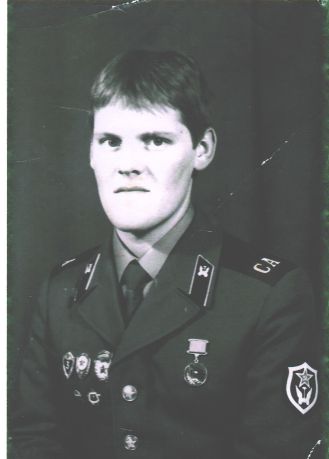 «В вашей семье и под вашим руководством растет будущий гражданин. Все, что совершается в стране, через вашу душу и вашу мысль должно приходить к детям».                                А.С. Макаренко
«Все может родная земля: и напоить из своих родников, и накормить своим хлебом, и удивить красотой цветущих садов, вот одного она только не может – защитить себя, и сделать это должен тот, кто пьёт её воду, кто ест её хлеб и любуется её красотой»                                          А.В.Суворов
Спасибо за внимание!